「5つの基本味」を体験して
探ろう！「おいしさ」のひみつ
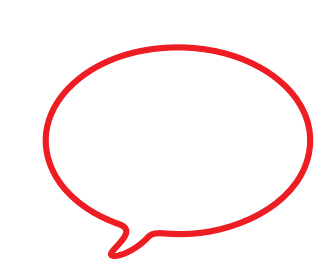 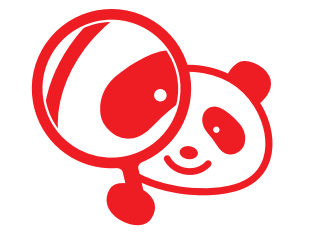 おいしいって
なんだろう？
※このページは非表示スライドに設定してあります。
本スライドを使用される先生方へ
※
おすすめ
「国産果汁グミ」
（カバヤ食品株式会社）
ふくまれるアレルギー物質(28品目中)：
　<ぶどう味> 小麦　ゼラチン
　<みかん味>小麦　ゼラチン
　<りんご味> 小麦　ゼラチン　りんご
　<もも味>　 小麦　ゼラチン　もも
P13「鼻つまみグミ体験」で使用するグミは、アレルギー物質や味の感じ方をご確認の上、ご用意ください。
◎
P15「お茶の味を表現してみよう！」で使用するお茶は、
沈殿が少なくい、ペットボトルのお茶がおすすめです。
◎
本プログラムは、小学校の中～高学年を主な対象として制作しております。
（本スライドのテキストは、小学５年生基準で表記しています。）
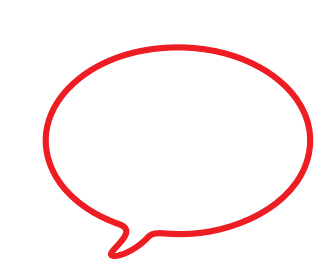 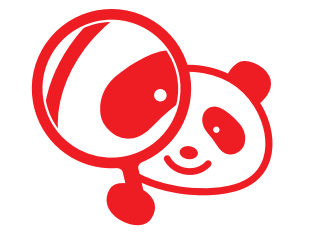 おいしいって
なんだろう？
本スライドに配置されているアジパンダの
イラストは、学校や自治体のルールによって
宣伝色が強いと感じる場合は適宜取り除いて
ご使用いただいて構いません。
◎
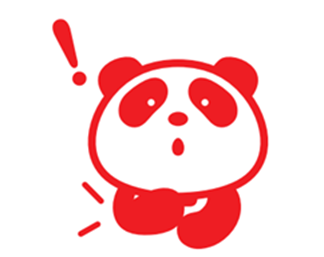 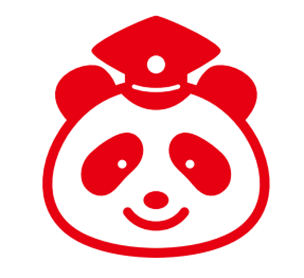 ◎
味覚キットの銀色の袋の裏面に製造月が印字してあります。
製造から1年を過ぎた場合は利用せずに、事務局にご相談ください。
再発送をいたします（在庫がある場合に限ります）。
◎
本スライド内のイラスト、写真などの画像をスライドから抜き出し、この授業以外で
使用することはできません。
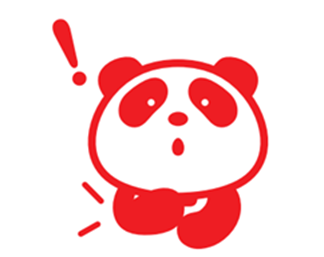 宿題
好きな食べもの

きらいな食べもの
きらいな食べ物
好きな食べ物
１位　　サラダ




２位　　焼き魚




３位　　さしみ
１位　　おすし




２位　　ラーメン




３位　　カレーライス
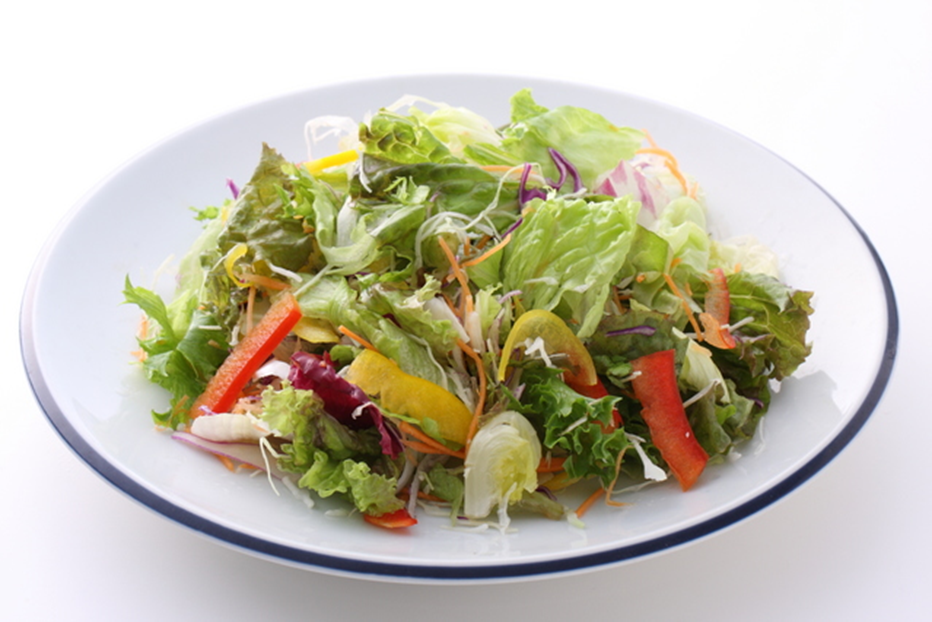 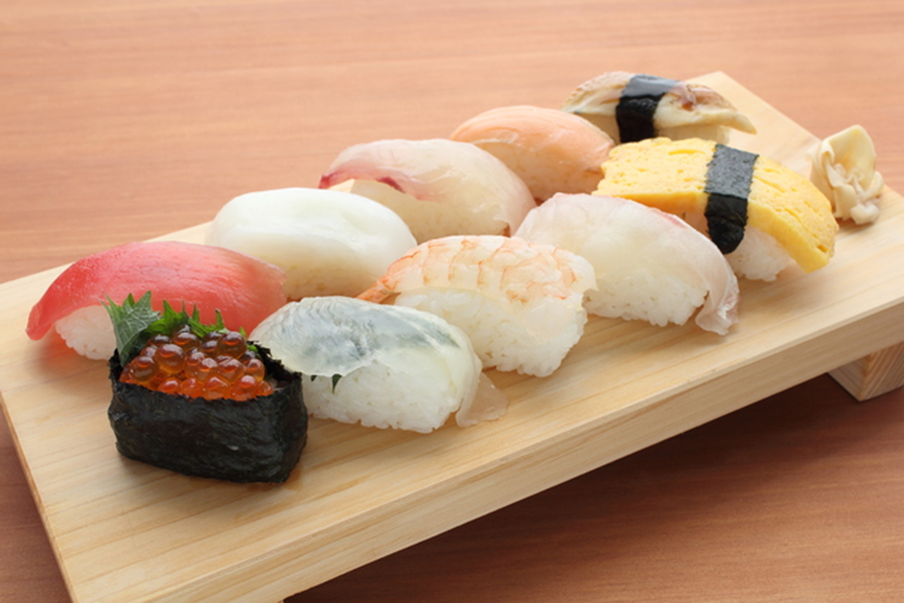 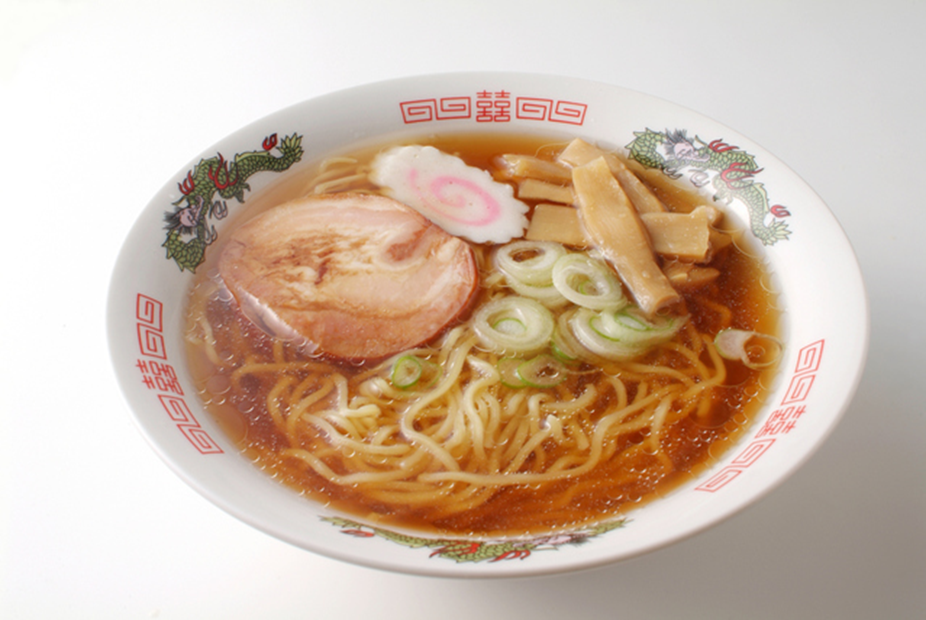 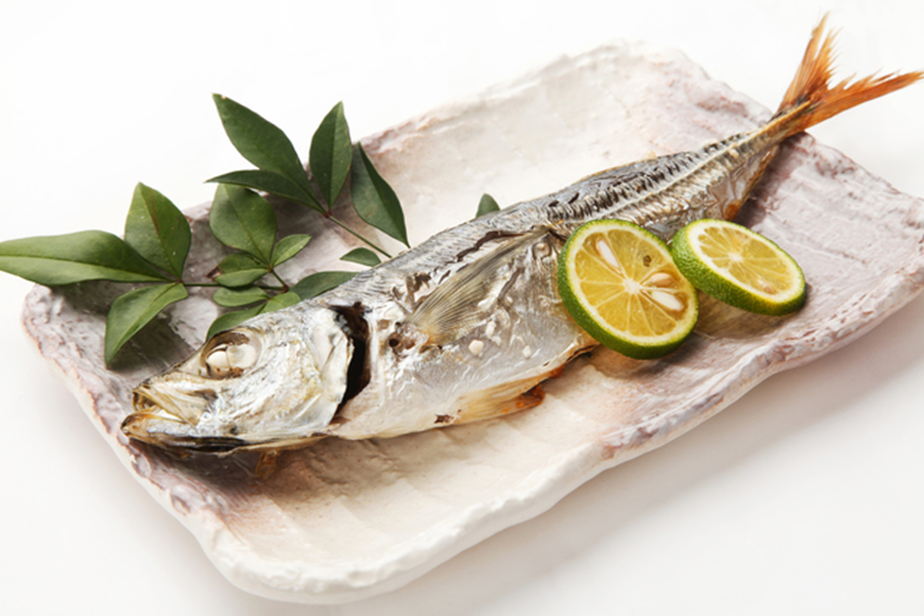 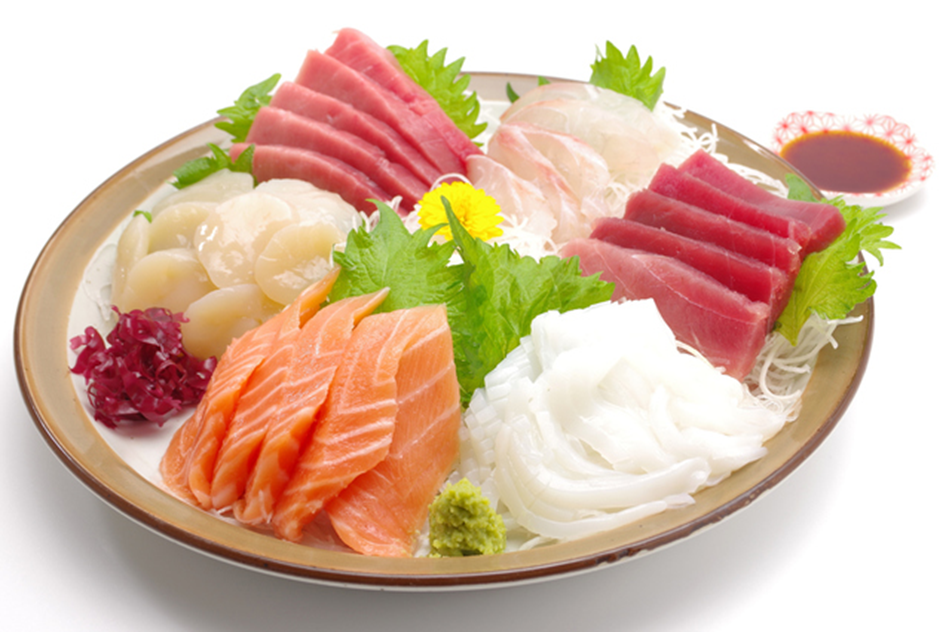 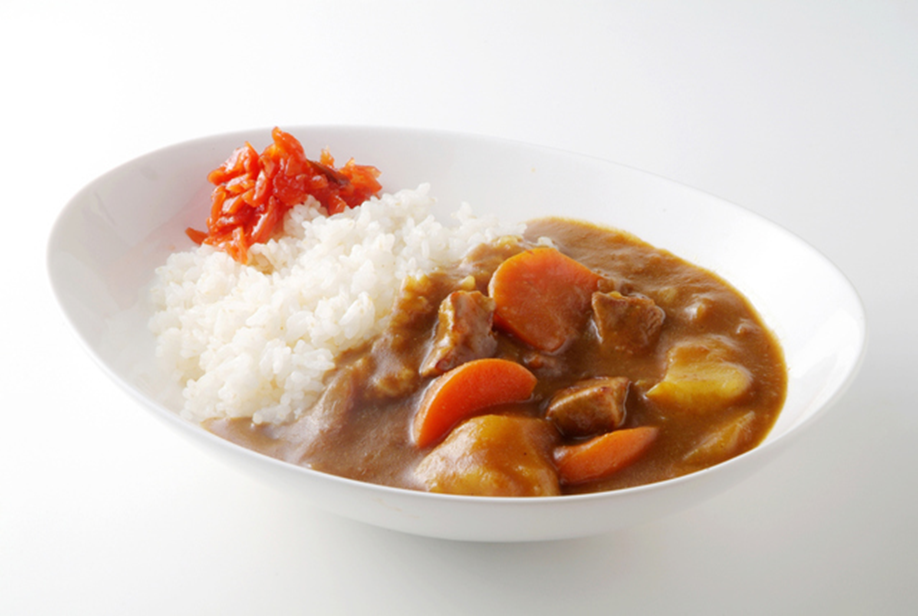 小学1年生から６年生まで計1200名
©学研教育総合研究所　こども白書2023より
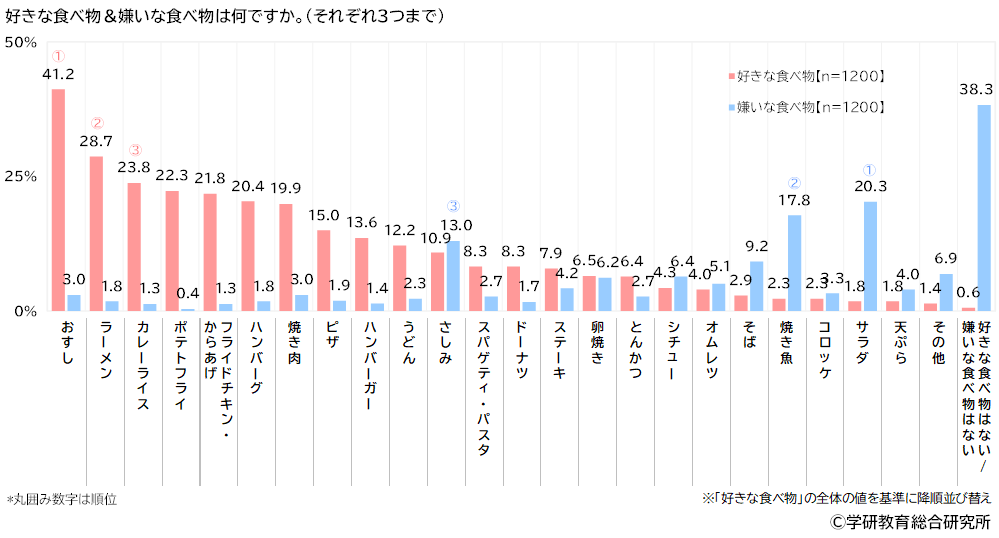 小学1年生から６年生まで計1200名
©学研教育総合研究所　こども白書2023より
５基本味
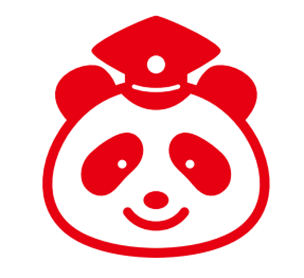 ５基本味
甘味（かんみ）
塩味（えんみ）
酸味（さんみ）
苦味（にがみ）
うま味（うまみ）
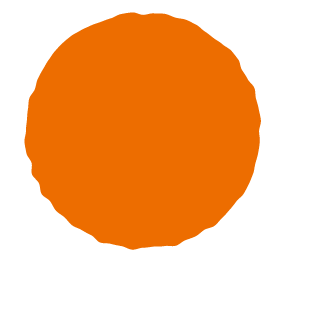 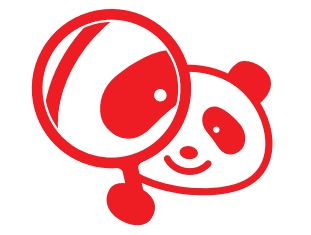 体験
５基本味の味を確認しよう！
５基本味がわかるかな？　順番に味わってみよう。
甘味
塩味
ここから開ける
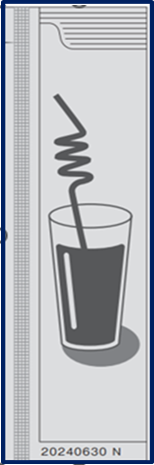 ジャ～ン!!
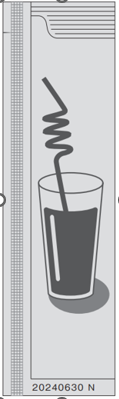 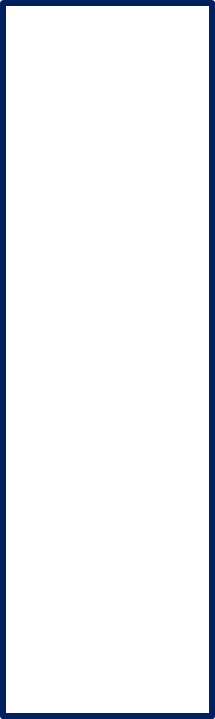 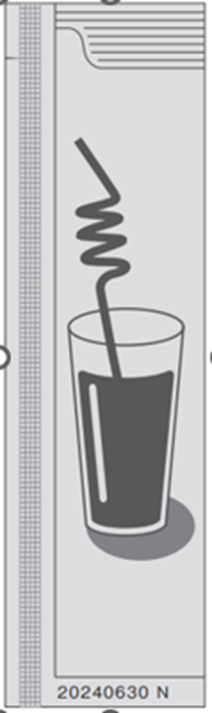 酸味
苦味
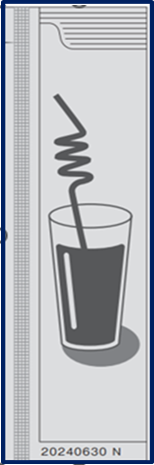 うま味
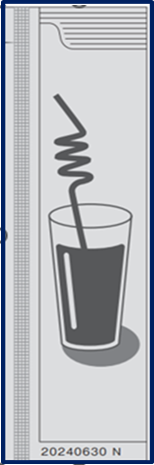 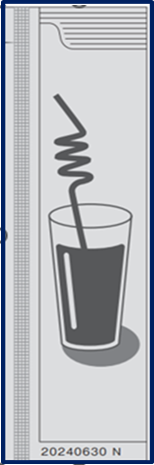 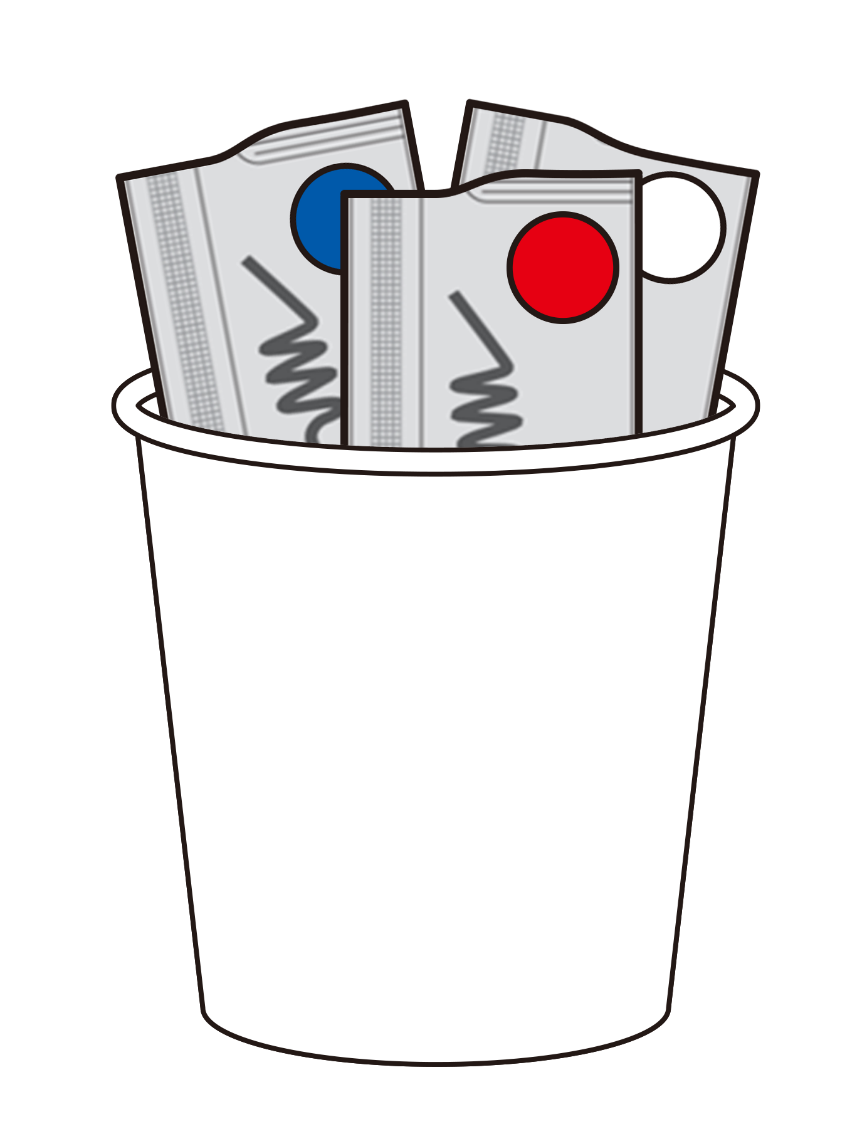 あまった時は、
紙コップに立ててさして、
こぼさないようにしよう！
[Speaker Notes: 【先生へ】
紙コップの生徒分のご用意願います。ペンケースなどをご利用の場合はこのスライドを削除してください。]
・甘味
・塩味
・酸味
・苦味
・うま味
５基本味は、食べ物からの信号
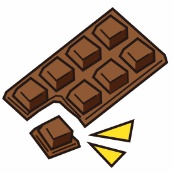 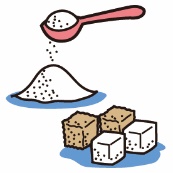 （砂糖・チョコレート）
⇒エネルギーのもと
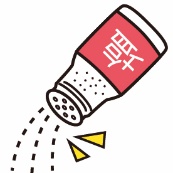 （塩）
⇒ミネラル成分
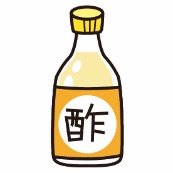 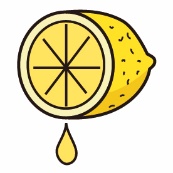 （酢、レモン）
⇒くさったもの、未熟
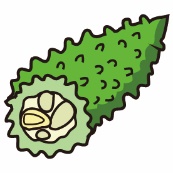 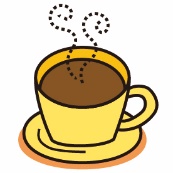 （コーヒー、ゴーヤ）
⇒毒がふくまれているかも？
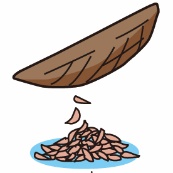 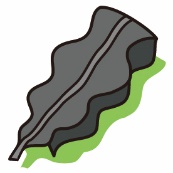 （だし）
⇒たんぱく質のシグナル
※他の味の組み合わせでは再現できない独立した味
「味」と「おいしさ」
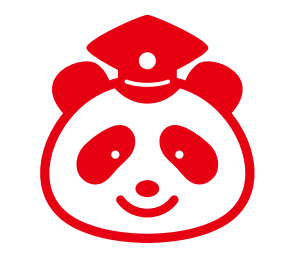 今日の体験
その①
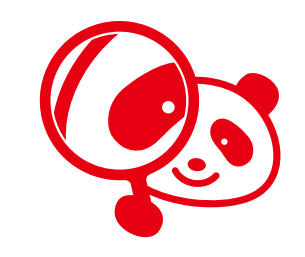 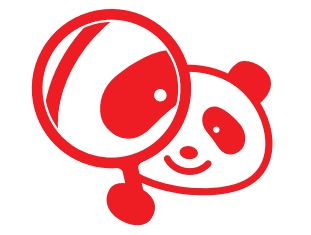 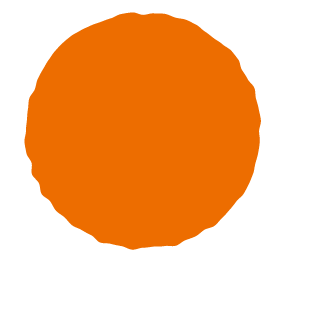 鼻つまみグミ体験
体験
鼻をつまんで食べてみると･･･？
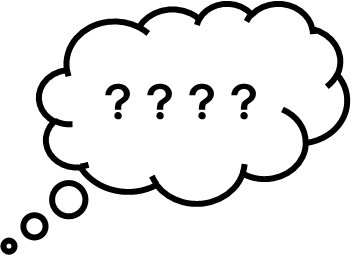 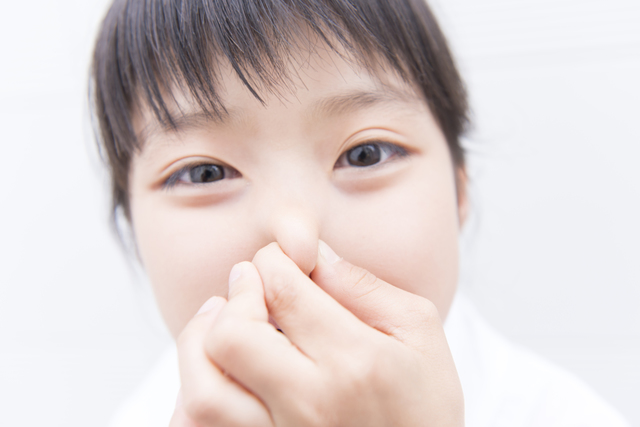 体験で使用するグミ
「国産果実グミ」（カバヤ食品株式会社）に
ふくまれるアレルギー物質(28品目中)：
　<ぶどう味> 小麦　ゼラチン
　<みかん味>小麦　ゼラチン
　<りんご味> 小麦　ゼラチン　りんご
　<もも味>　 小麦　ゼラチン　もも
今日の体験
その②
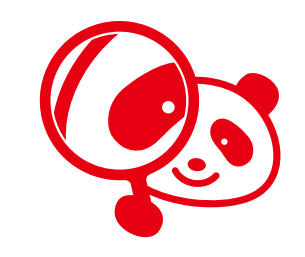 ５基本味を使って
お茶の味を
表現してみよう！
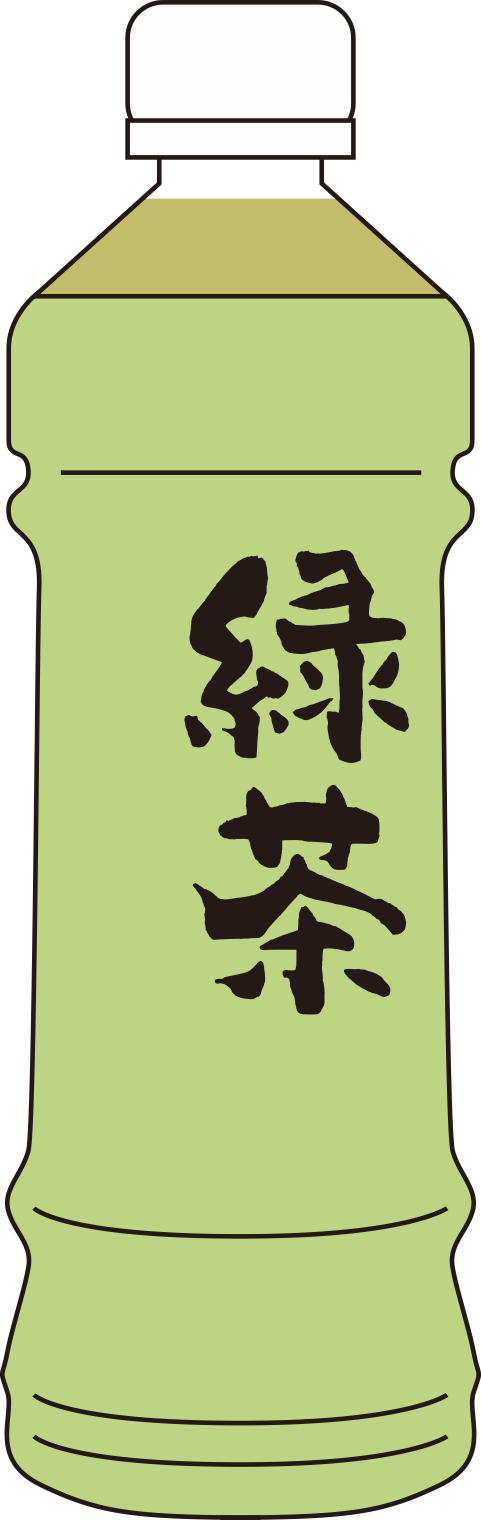 自分の感じた「味覚」を書きこもう！
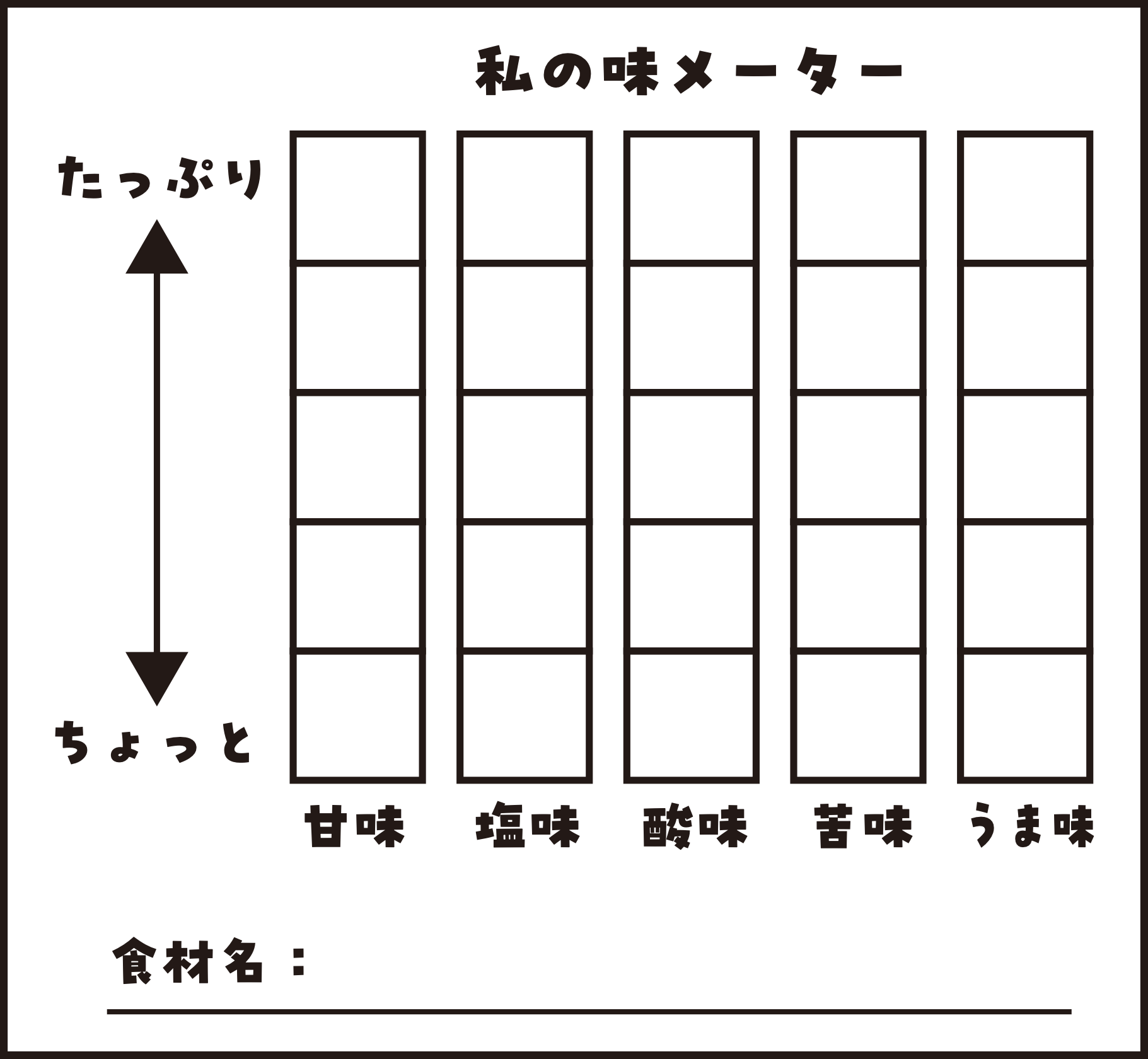 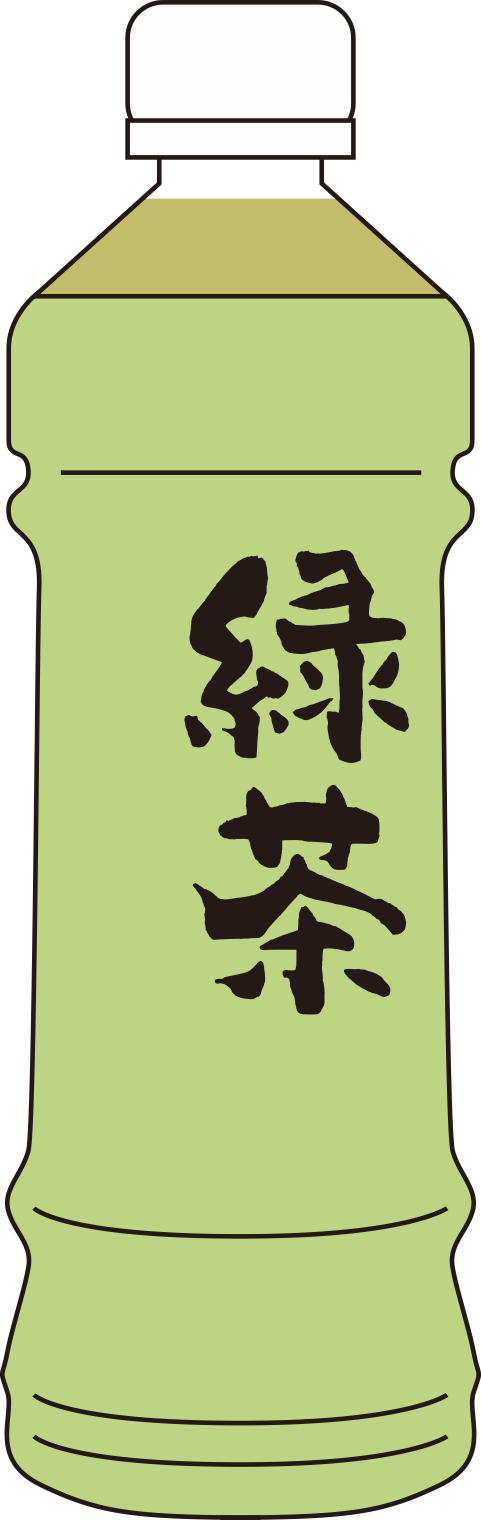 お茶
ここまでのまとめ
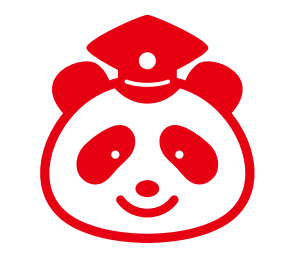 おいしさってなぁに？
食感
香り
し　かく
視覚
み　かく
味覚
しょっかく
触覚
きゅうかく
嗅覚
ちょうかく
聴覚
し げき
刺激
温度
外部の環境
食習慣や食文化
心身の状態
色
光沢
形
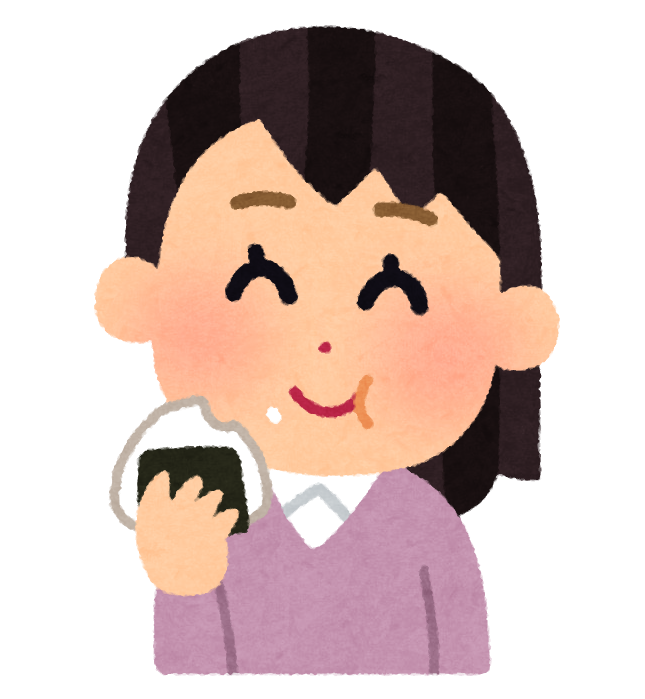 甘味
音
辛味
塩味
うま味
基本味
酸味
苦味
渋味